Creating your Elevator PitchCommunication Skills (HS 791)
Sridhar Iyer
IIT Bombay
(Dept of CSE and IDP in Educational Technology)
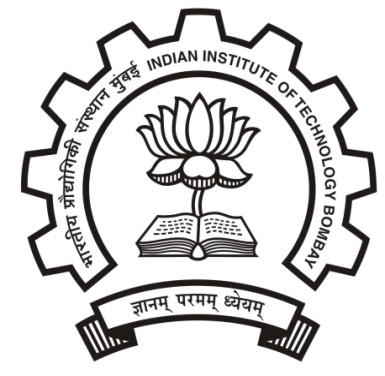 This presentation is released under Creative Commons-Attribution 4.0 License.
	    You are free to use, distribute and modify it , including for commercial purposes, 
	    provided you acknowledge the source.
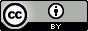 Scenario
Consider that you are at a job interview. The interviewer says: “Tell me about yourself”. You have one minute to make a good impression.

What do you say?
Write down some points for your answer in your notebook.
[2 minutes]
2
Elevator Pitch
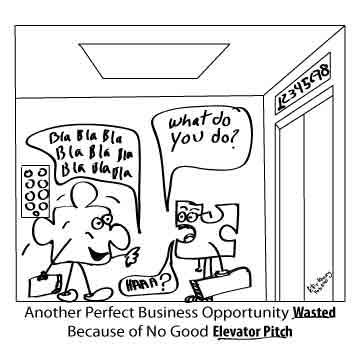 An elevator pitch is a short summary used to quickly and simply define a person, profession, product, service, organization or event, and its value proposition.

It should be possible to deliver the pitch in the time span of an elevator ride, or approximately thirty seconds to two minutes
3
Source: en.wikipedia.org/wiki/Elevator_pitch
Why should you care?
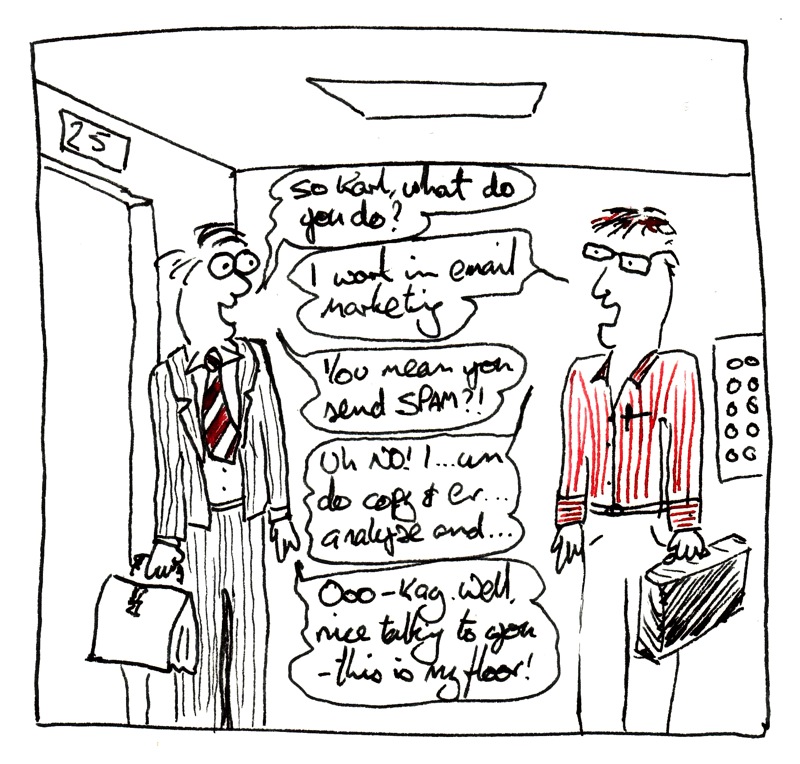 Important for:
 Job interviews
 Talking about your research
 Conference meetings

You get only one chance to make a first impression. 

Being able to sum up unique aspects of yourself, your service or product in a way that excites others, is a fundamental skill.
4
Why prepare an elevator pitch?
Many interviews start with a question like “Tell me about yourself." 

The interviewer doesn't  want to know about your childhood.

The interviewer wants to know your background, achievements, future goals, and determine if you are a good fit for XYZ company.

If you learn how to address this open-ended question smoothly and effectively, your interview will start off on a great note.
5
Example
Hi, my name is Samantha Atcheson, and I am a senior Environmental Sciences major. I am looking for a position that will allow me to use my research and analysis skills. Over the past few years, I’ve been strengthening these skills through my work with a local watershed council on conservation strategies to support water quality and habitats. Eventually, I’d like develop education programs on water conservation awareness. I read that your organization is involved in water quality projects. Can you tell me how someone with my experience may fit into your organization?
Source: career.uoregon.edu/blog/students/2010/04/elevator-speech-30-seconds-interview
6
Activity – Peer Discussion 	[3 Minutes]
Why is this a weak pitch: I have spent the last three years in market research. I want to move to a larger platform. I graduated from XYZ university.

Why is this a strong pitch: I have three years of market research experience with expertise in research design, construction of analytical models and data analysis. I developed a new tool using Facebook that was adopted by my last company. I am looking for bigger challenges. I graduated from XYZ university as a marketing major.
7
Some points that came up in class
Weak – casual tone, only facts but no details

Strong – enthusiastic tone, facts + specific details
 has personal emotions
 how can he/she use the skills
 has defined achievement
 expertise is given explicitly
 why he/she wants to join the company
 shows acquainted with technology
8
Features of a good elevator pitch
Explain what you do, or what you can offer
Communicate your USP (Unique Selling Proposition)
What should the listener do after hearing you?

Tips:
Should be ~200 words. You should be able say it in ~1 minute.
Cut out any information that doesn't absolutely need to be in. 
Practice saying it aloud.
Source: careerservices.wvu.edu/students/build-it/interviewing/developing-your-elevator-speech
9
Activity [15 Minutes]: Create your elevator pitch
Suppose you are going for a job interview.
Think (Individually) - Create your one minute elevator pitch. Write this down. Make sure you state your target audience. 

Pair (with your neighbour) - Examine your neighbor’s pitch for strong features. Help to identify missing features. Eliminate redundant or unnecessary phrases. 

Share (with the class) – Mention a point that you liked in your neighbour’s pitch (and why).
10
Use of Technology
Elevator pitch need not be only a written statement

It can be a prezi, video, code demo, whatever ...

Example: Search for “2 Minute Thesis” on http://phdcomics.com/comics/archive_list.php
	
Show - T4E 2012 teaser video – Minute 6:30 and 7:45
Show - T4E 2013 teaser video – Minute 10:15 and 18.10
11
How-to: Technology
Many tools exist for creating short videos, screencast and animations

Some of these tools are: Camstudio, Camstatia Studio, Jing, Screen-o-matic, RecordMyDesktop, and Unity game engine

The websites for these tools have easy-to-follow tutorials for their usage. Simply follow the instructions and create your screencast/ animation
12
Assignment
1. Read the following for what to include in your pitch:  
http://www.wikihow.com/Develop-Your-Personal-Elevator-Pitch 
http://www.mindtools.com/pages/article/elevator-pitch.htm
http://www.prepary.com/how-to-create-an-elevator-pitch/

2. Choose one of the following tools and create your pitch:
http://www.techsmith.com/jing.html
http://process.spoken-tutorial.org/index.php/Main_Page#Technology

 3. Upload your elevator pitch on your website:
Submit a link to your pitch as the assignment.
Participate in the IITB Elevator Pitch Competition.
13
Conclusion
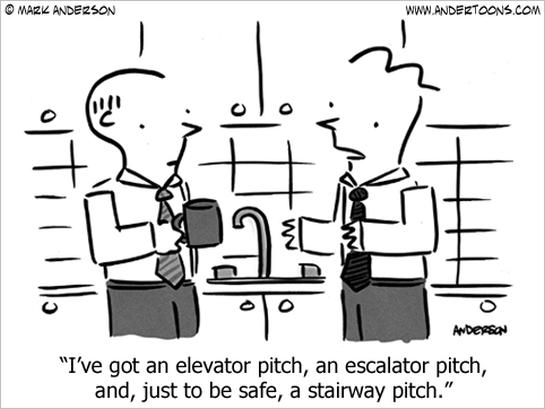 Your elevator pitch is not a static statement

Refine it over time:
As you do more projects
Find better ways to express your contributions
Pitch to different audiences

Load your pitch onto your phone and you are good to go!
14